МАТЕМАТИКА – 6 КЛАСС
Учитель: Крылова Е.В.
Сравнение чисел
2022-2023 УЧЕБНЫЙ ГОД
Повторение:
Сравнить с помощью координатной прямой числа:
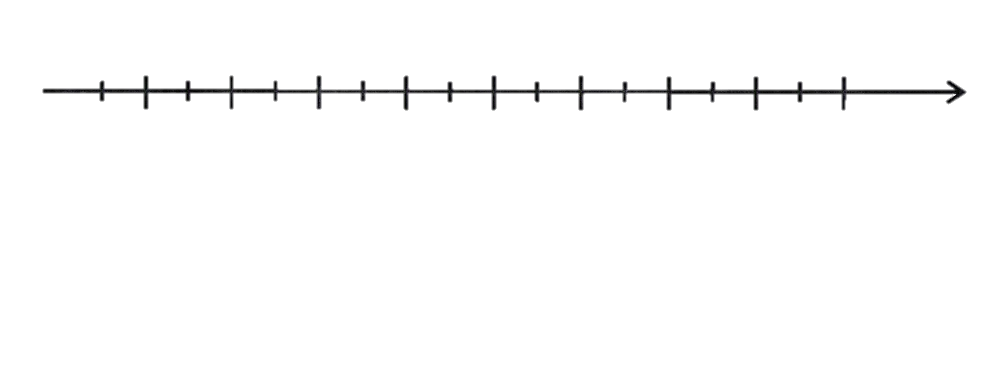 0      1
Закрепление:
Задание №1. 
На координатной прямой отмечены числа a, b, c, d. 
Сравните:
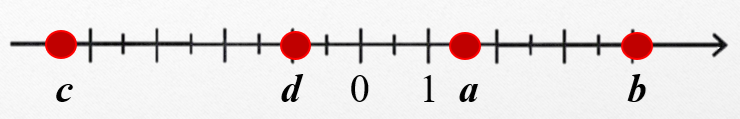 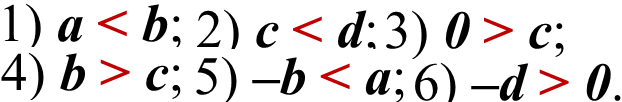 Ответы:
Задание №2. Расположите числа…
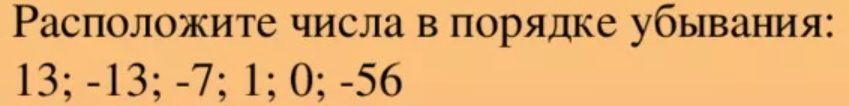 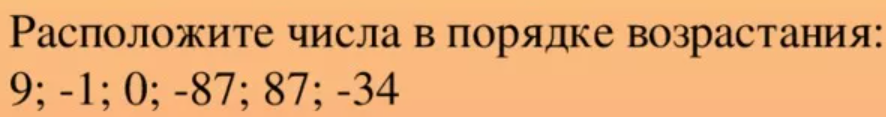 Задание №3. Назовите три числа:
- меньше, чем -14; -0,5; 0; 6
- больше, чем 5; 0; -2,5; -10
Задание №4. Запишите три целых решения неравенства:
Задание №5. Между какими соседними целыми числами заключено число?
(результат запишите в виде двойного неравенства):
-2,5;    2,3;    3,05.
Задание №6. Расположите числа в порядке возрастания
- 8;   2,15;   - 1,05;   - 5,3;   0;    - 0,5;   3,5
- 8;    - 5,3;    - 1,05;    - 0,5;    0;    2,15;    3,5
Задания из учебника:
№933; №939; №940; №943 (1,3)
№933. Расположите в таблице указанные вещества в порядке возрастания температуры их кипения.
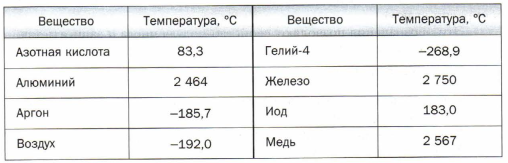 Ответ:
№936. Найдите все целые значения x, при котором верно неравенство: (Учащиеся выполняют упражнение в тетрадях. Один ученик выполняет на доске комментируя решение)
№939. Между какими соседними целыми числами лежит на координатной прямой число: (Ответ запишите в виде двойного неравенства) (Учащиеся выполняют упражнение в тетрадях. Один ученик выполняет на доске комментируя решение)
№943. (Работа - устно). Какую цифру можно поставить вместо звёздочки, чтобы получилось верное неравенство: (рассмотреть все возможные случаи)
Задания на карточках: 2 варианта
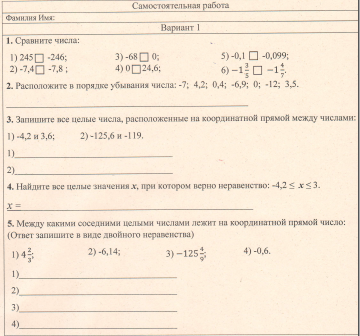 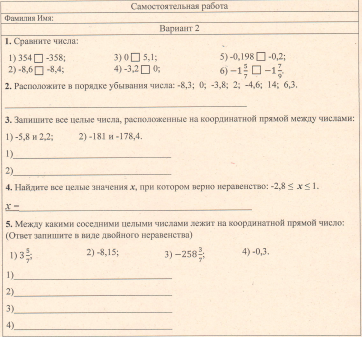 Домашнее задание:
п.33 «Сравнение чисел», № 930, 932, 934, 943 (2, 3).
- Какие открытия вы сделали для себя на этом уроке?
- Какую цель мы ставили в начале урока? Она была достигнута?
- С какими трудностями вы столкнулись на этом уроке?
- Что важно запомнить?
- Какое настроение было во время урока?
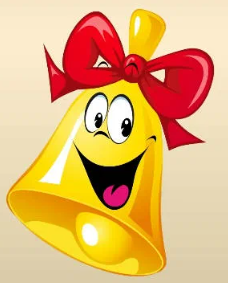 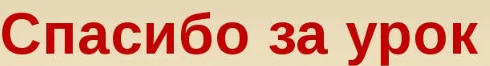